発育発達サポートこあら組
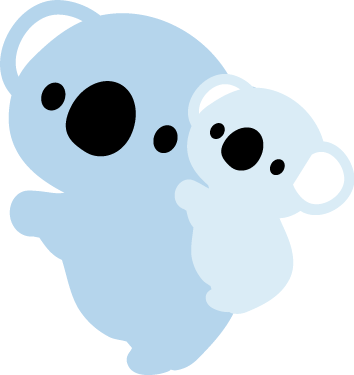 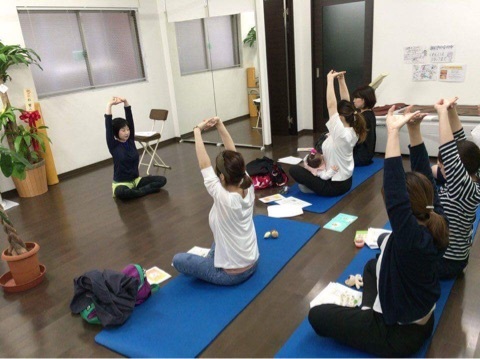 ＜11月スケジュール＞

11月２６日（木）

時間：午前１０：３０～１１：３０、午後１３：００～14：00
料金：３５００円（税込み）　
定員：各２名様